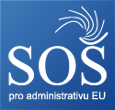 SOŠ pro administrativu Evropské unie
Založena 2004 – zřizovaná MHMP
860 žáků  - 28 tříd - 75 vyučujících a 25 provozních zaměstnanců
5 studijních oborů: 
provoz diplomatických služeb
právní administrativa
řízení lidských zdrojů 
mediální komunikace
bankovnictví
Zaměření na jazyky: 
AJ - první cizí jazyk 
NJ, ŠJ, FJ a RJ - druhé cizí jazyky – povinné
3. cizí jazyky - nepovinné
Odborná praxe:
v ČR – 6 týdnů nebo zahraniční praxe v rámci projektů Erasmus+
[Speaker Notes: Administrated by: capital city Prague – (we are „state“ school without any fee)

Each study field is studied for 4 years and is completed with the Maturita exam organized by state.

80% of pupils continue to study at university, about 20% start working career mainly in the field of public administration, offices, companies or institutions.

Focused on languages: English is the primary language, German, Spanish, French or Russian  has to be chosen obligatory as the second language) – zjednodušit větu.
zjednodušit
INTERNSHIPS – cílové destinace jen zmínit -(Great Britain, Irland, Germany, Spain)]
Systém řízení školy
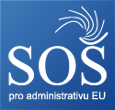 [Speaker Notes: The school management system is made up of the headmaster and three Deputy headmaster and Preventive team.

We follow the bottom up approach, the Chair of the subject committee – the head teachers -  are key important for the school management. They implement suggestions and Ideas and innovative approach received from the teacher. 
And this enables us to avoid overlaps in education and the provision of education more effective. 
The preventive team not only supports disadvantaged pupils but also contributes to a good climate in school.

All of has regularly meeting in different intensity.
Headmaster + Deputy Headmasters – Once every fortnight
Head teachers and teachers - At least five times a year
Head teachers and Deputy Headmasters and Headmaster + Preventive team – at least twice a year.
Once a year – there is a two days teambuilding (out of school) – all teacher have the possibility to ask the Headmaster and Deputy Headmasters questions directly and evaluate their activities.
Once a year there is a personal evaluation interview between the headmaster and the teacher.

You can become a class teacher after your first year at our school. The class teacher get extra pay or notebooks etc….]
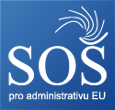 PLÁNOVÁNÍ - IMPLEMENTACE
[Speaker Notes: Do čeho jsou vyučující zapojeni?
Plán CPD plan– (Continues professional development)  - povinným dokumentem školy
sestavuje ZŘŠ na základě požadavků učitelů – dotazník zpětné vazby, portfolia pedagoga, musí zdůvodnit proč chce kurz absolvovat, musí odevzdat zpětnou vazbu, musí sdílet materiály ze školení, účast na vzdělávání je u nás dobrovolná
sestavuje se pro každý šk. rok – vyhodnocuje se na konci šk. roku – 

 podklad pro ŠAP

ŠVP - konkretizuje výsledky vzdělávání dle potřeb školy a s ohledem na jednotlivé obory - sestavuje koordinátor ŠVP na podnět vyučujících – zejména ve spolupráci s předsedy PK - úprava možná dle potřeb školy – u nás cca po 3 – 4 letech 
ŠAP - posiluje strategické plánování na škole v klíčových oblastech - sestavuje koordinátor pro ŠAP ( u nás ZŘŠ) společně s předsedy PK
plán na 3 roky - následné zhodnocení a vytvoření ŠAP II]
VYHODNOCENÍ
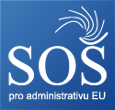 [Speaker Notes: Odkud získáváme informace pro hodnocení kvality?
To implement school education program it is important to collect data both externally – Nation-wide data and internally – School data.
Monitoring quality of education is provided by management of school (director,..ŽŘS and Head teachers). We use the same structured template for monitoring share the information between us.

Graduates tracking – absolventi – every 2-3 years – is problematicly and , data potřebujeme, ale sběr není dostatečně organizovan
SCHOOL DATA – DOCUMENTS
Evaluation reports from head teachers – 4 times a year – fulfilling of the school education plan ŠVP
Continuous reports from HT – fulfilling SAP – ŠAP – meetings twice a year with Deputy Headmaster for project management
Fulfilling CPD Plan  - controlled and done by Deputy Headmaster for project management – twice a year – this has a close connection to the ESF projects
Internships abroad and domestic – results from internships are evaluated by teachers of vocational subjects based on ECVET units and evaluation reports from employers]
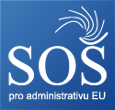 REVIZE
[Speaker Notes: Head teachers – key position and importance for school management 
– this system enables us to avoid overlaps in education and the provision of education more effective due to involvement 
of all teachers 
- they get and afford benefits (mobile tariffs, notebooks)

INTERNSHIPS IN CZE AND ABROAD
- to establish the position of school coordinator and employer - financially supported by the ESF project by Ministry of Education – it should ensure sustainability for future
- to introduce student´s portfolios for professional internships - we work with student´s portfolios and evaluate their impact on the content of the internships and on the organization
Regular on the spot control  - the aim is to improve communication with employers
- to extend the length of the internships abroad
- to introduce professional language
- to establish the position of the project manager
- organize meetings with coordinator and employer

CDP PLAN
- learning outcomes are shared by teachers and incorporated into the school curriculum or into subjects]
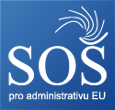 VÝZVY
[Speaker Notes: GRADUATES TRACKING – System of data collection - with perspective to increase the number of potential cooperating partners]
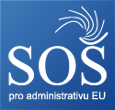 DĚKUJI ZA POZORNOST



Mgr. Petra Bílá – ZŘŠ